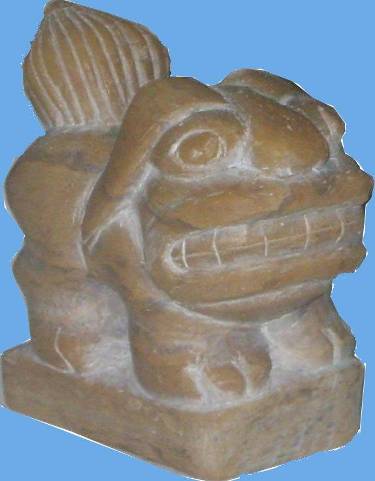 Подготовил ученик  7 « Б» класса  МБОУ СОШ №1 г.Шагонара Тугаржап 
Ай-Хаан 
учитель Бичел-оол  Ш. Х.
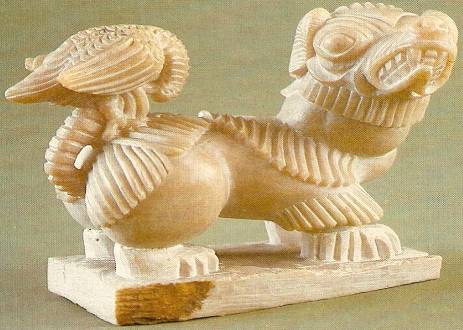 (Дословный перевод Лев-собака)
Эти существа  в древности сторожили  жилище наших предков от нечистых сил, сглаза и болезней. 
Поднимали дух и придавали уверенность хозяевам.
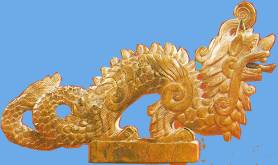 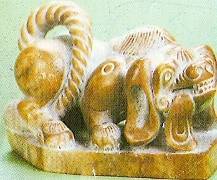 Изучить художественное наследие по камнерезному искусству Тувы;
Разработать этапы проекта;
Сделать из двух разных видов камней «Арзылан-ыт», так как это существо парное.
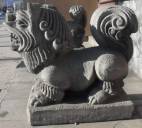 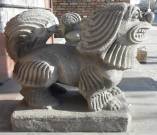 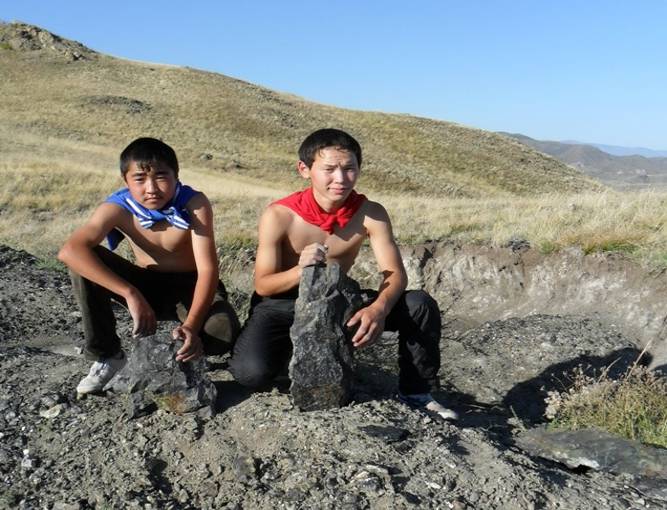 [Speaker Notes: Месторождение серпентинита  (Гора Аргалыкты у поселка Арыг-Узуу).]
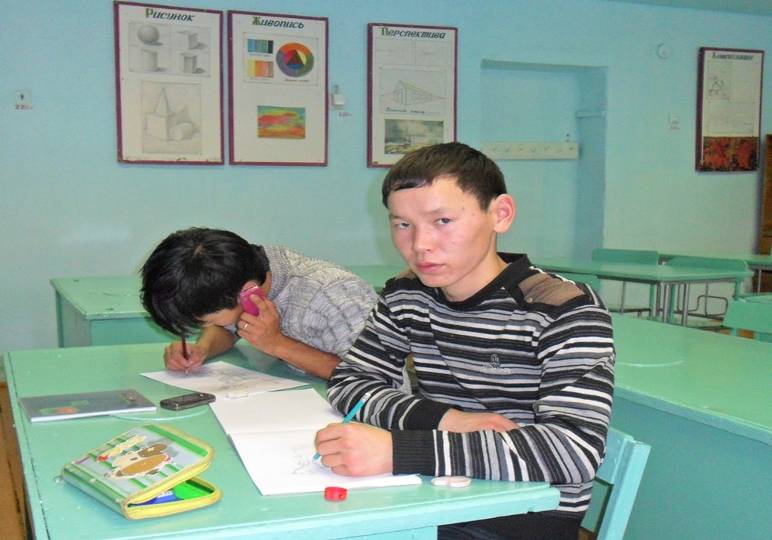 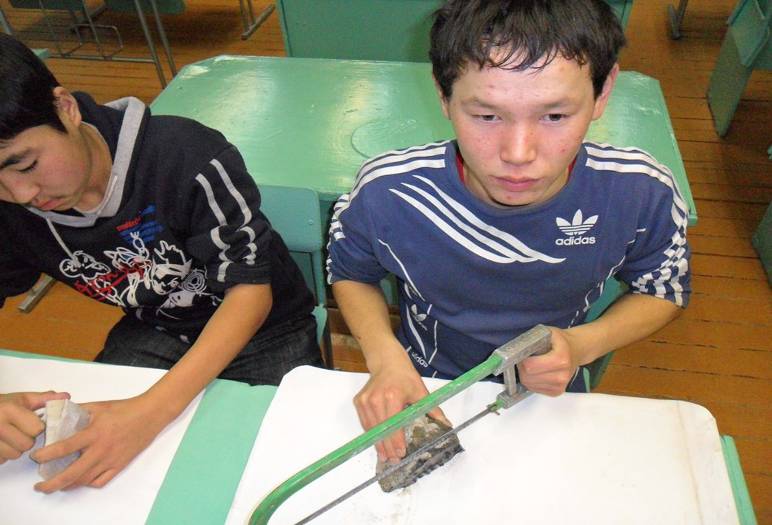 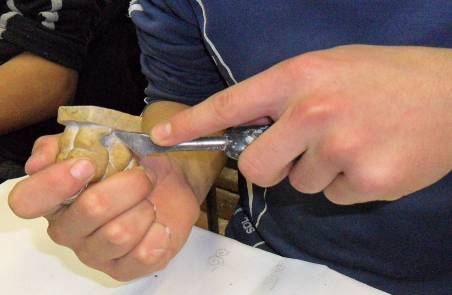 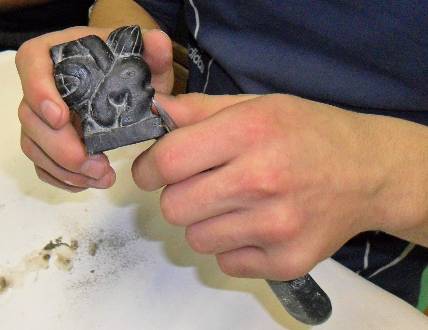 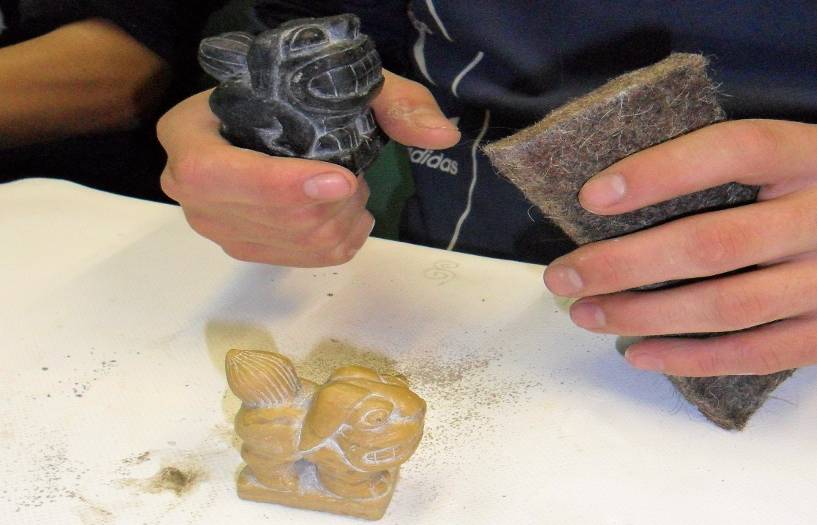 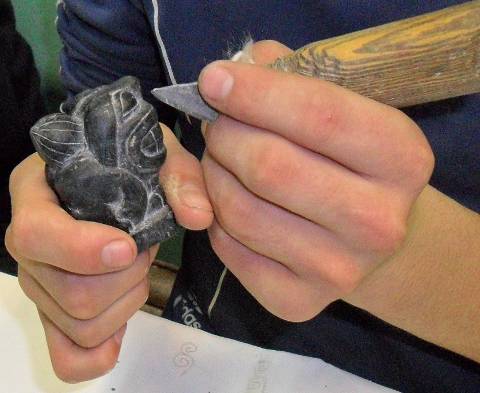 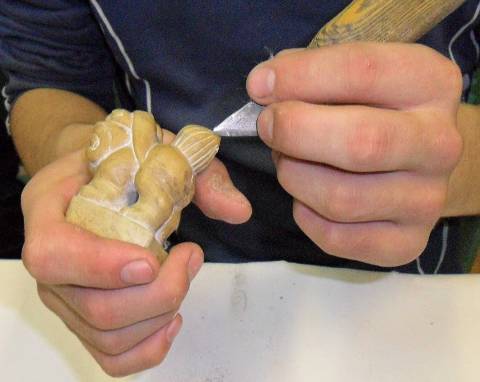 Анализ данной работы;
Участите в различных конкурсах кожуунного и республиканского уровня;
Собирание своих авторских работ.